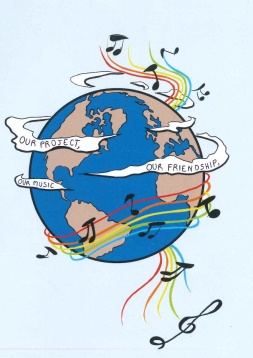 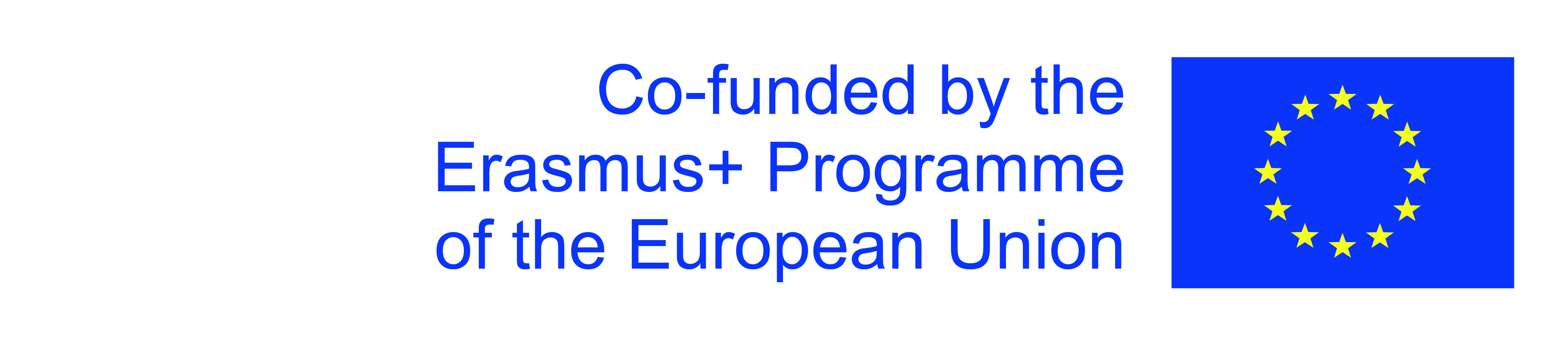 MUSIC: A MELODIC METHODOLOGY INTO TEACHING AND LEARNING2018-1-ES01-KA229-050761 SCHOOL EXCHANGE PARTNERSHIP
SONGS ABOUT TOLERANCE - GREECE
2. “BLACK OR WHITE” – MICHAEL JACKSON
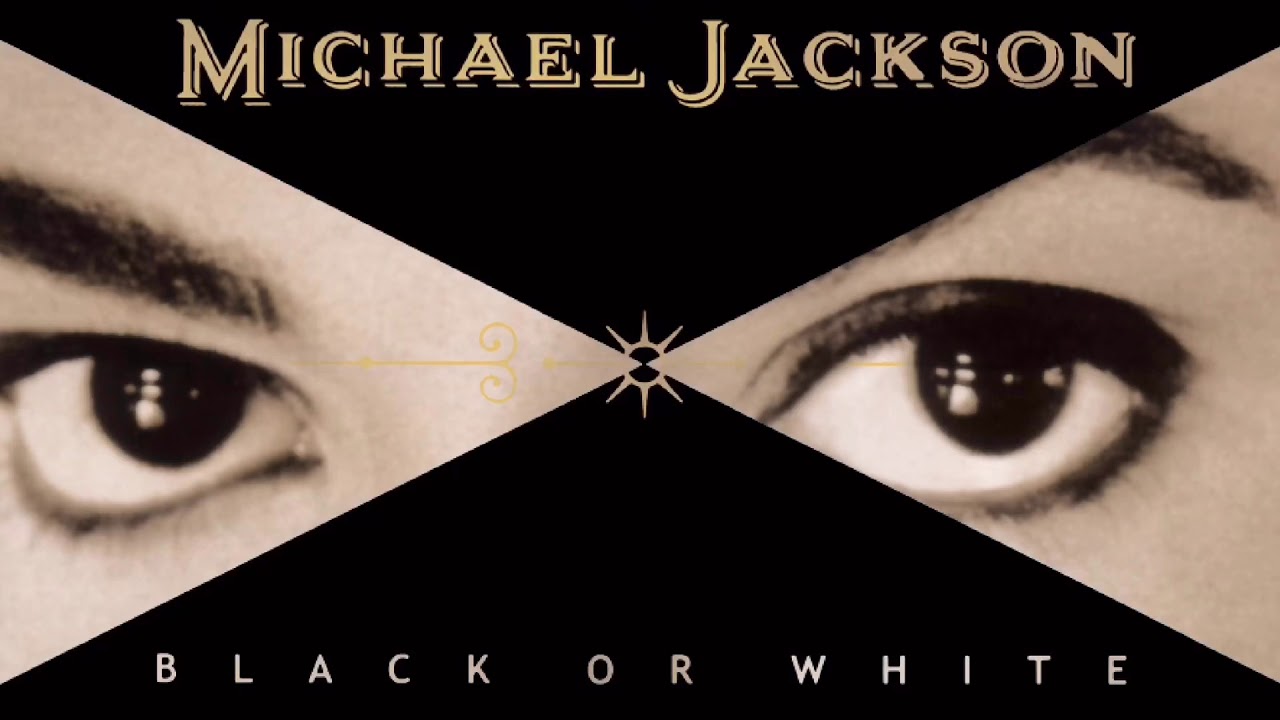 https://www.youtube.com/watch?v=F2AitTPI5U0
2. “BLACK OR WHITE” – MICHAEL JACKSON
I took my baby on a Saturday BangBoy, is that girl with you?Yes we're one and the sameNow I believe in miraclesAnd a miracle has happened tonightBut, if you're thinkin' about my babyIt don't matter if you're black or whiteThey print my message in the 'Saturday Sun'I had to tell them I ain't second to noneAnd I told about equality,an' it's trueEither you're wrong or you're rightBut, if you're thinkin' about my babyIt don't matter if you're black or white
2. “BLACK OR WHITE” – MICHAEL JACKSON
Don't dependI am tired of this DevilI am tired of this stuffI am tired of this businessGoin' when they going to gets roughI ain't scared of your brotherI ain't scared of no sheetsI ain't scare of nobodyGirl when the goin' gets mean
ProtectionFor gangs, clubs and nationsCausing grief in human relationsIt's a turf war on a global scaleI'd rather hear both sides of the taleSee, it's not about races, just places, facesWhere your blood comes fromIs where your space isI've seen the light get dullerI'm not going to spendMy life being a color
2. “BLACK OR WHITE” – MICHAEL JACKSON
Don't tell me you agree with meWhen I saw you kicking dirt in my eyeBut, if you're thinkin' about my babyIt don't matter if you're black or whiteI said if you're thinkin' of bein' my babyIt don't matter if you're black or whiteI said if you're thinkin' of being my brotherIt don't matter if you're black or whiteNo, no, alrightAlrightYeah, yeah, yeah nowAlright, alrightJump on, don'tYeah, yeah, yeah nowAlrightIt's black, it's whiteIt's tough for you to get byIt's black, it's whiteIt's black, it's whiteIt's tough for you to get byIt's black, it's white
ANALYSIS:
Michael Jackson was an American entertainer that was widely beloved and, one of the most influential artists of all time. Through his career he sold an estimated 750 million records worldwide, released 13 No.1 singles and became one of a handful of artists to be inducted twice into the Rock and Roll Hall of Fame. As one listens to this song, they will realize that Jackson was expecting his audience to be both white or of color ethnicities. The common problem between many ethnicities is racism. These lyrics describe his opinion on racism and how they have affected him and the world around him. 
"They printed my message, In the Saturday Sun, I had to tell them, I ain't second to none." Here he states that he is not no one, that he is a person, with equalities. 
"I told about Equality , An It's True, Either You're Wrong or you're right ." In these few lines Jackson is trying to say that everyone has their own opinion on what equality is. If someone has a different opinion on equality, each person is right. 
I am tired of this devil”, Jackson is stating that he is tired of racism, which is described as a Devil. 
In the song Black Or White, Jackson incorporates a rap. Within this rap he mentions how gangs, clubs and nations are protected for their beliefs even though it's "causing grief in human relations." Racism is a war of races, land or "turf" as Jackson describes it and he would "rather hear both sides" of people's opinions. Michael describes that racism in about "places, faces, where your blood comes from and where your space is". He also states that he's "not going to spend my life being a color." Jackson does not want the label of a different race, he wants people to see him for his artistic abilities.